Food Sharing Activism in London:
a preliminary reflection on collaborative participant observation
Dr Brigida Marovelli
Postdoctoral Research Fellow
Prof Anna Davies
PI SHARECITY www.sharecity.ie @ShareCityIre
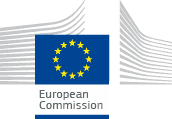 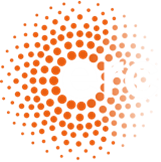 Outline
Introducing SHARECITY research project
Case studies in London
Preliminary reflection on collaborative participant observation
Implications and challenges
Final remarks
SHARECITY
SHARECITY is a 5-year research project funded by  the European Research Council which is exploring  the practice and sustainability potential of  city-based  food sharing economies.

Aims & Objectives
To establish the significance and potential of food sharing  economies to transform cities onto more sustainable  pathways
1)
Develop deeper theoretical understanding of contemporary
food sharing
2)
Generate comparative international empirical data about food  sharing activities within cities
3)
Assess the impact of food sharing activities
4)
Explore how food sharing in cities might evolve in the future
SHARECITY Research Phases
Complete
September 2015 – December 2016
A.	Development of Concepts,
Framework, & Database
•
•
•
•
Identification of 100 Cities  Designing Database  Searching for initiatives  Analysing the database
Currently in Phase B  January 2017 – April 2018
In-Depth Ethnographies

Co-Designing Assessment

Integration, Analysis, & Futures
2018 – 2019
2019 - 2020
Sharing
SHARING AS AN EVERYDAY SOCIAL PRACTICE
Sharing a meal with friends and family; sharing a kitchen with colleagues  Historically well researched

SHARING ECONOMIES
Stretching contemporary sharing into new spaces and scales

SUSTAINABILITY CLAIMS BUT LIMITED EVIDENCE BASE
“a means to build community, to distribute (and re-distribute) resources  more efficiently, to tread more lightly on our environment” (Gaskins, 2010)
SHARECITY INNOVATION
Opening up new research horizons and building evidence of  food sharing
What do we mean by food sharing?
Have a portion of FOOD with  another or others; [shared  consumption]
Give a portion of FOOD to others;
[gifting]
Use, occupy, or enjoy FOOD jointly;  [shared use of space &  experiences]
Possess an interest in FOOD in  common; [shared interest]
Tell someone about FOOD [shared  knowledge/skills]
Community gardens, CSAs, soup  kitchens, food banks, potluck, meal  sharing apps, collective buying  schemes, food rescue, cooperatives,
community kitchens, gleaning,
foraging, dumpster diving, land and yard  sharing, tool libraries, seed exchanges,  food swaps, food education programs,  skill shares, fermentation club, urban  beekeeping guilds, meetup groups, food  mapping sites.
The SHARECITY100 Database
Interactive Searchable Database: www.sharecity.ie/research/sharecity100-database/
Case studies in London
OLIO EX
Skip Garden and Kitchen by Global Generation
Be Enriched and Brixton’s People Kitchen
Community Shop
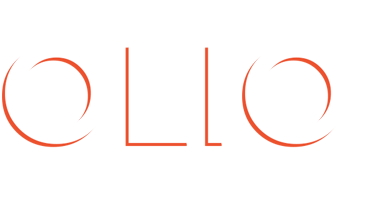 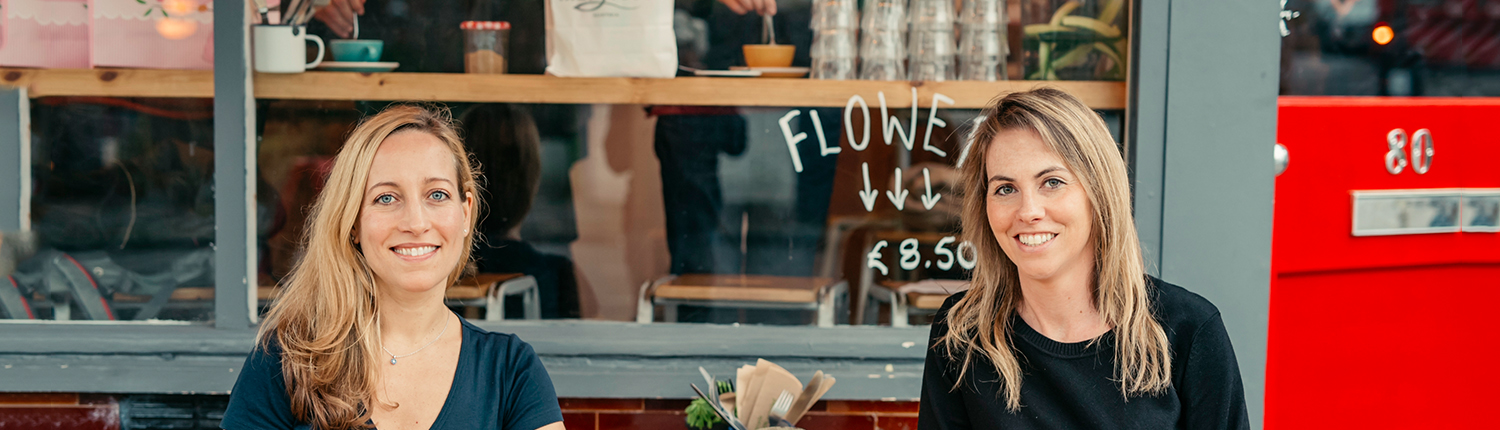 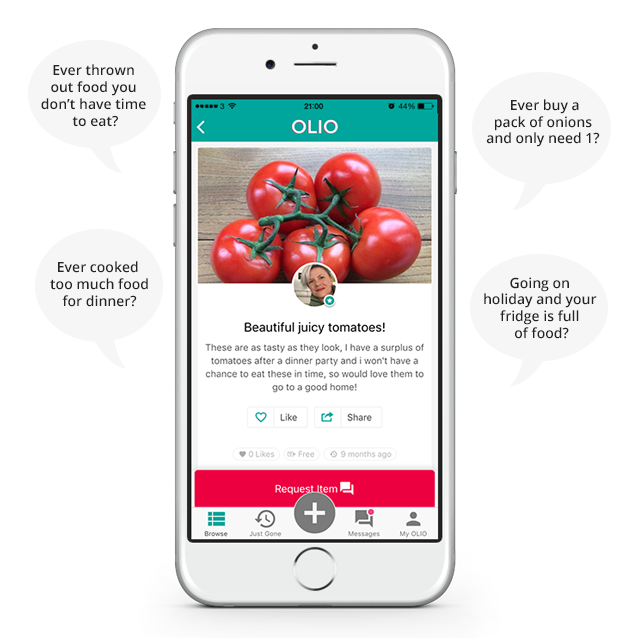 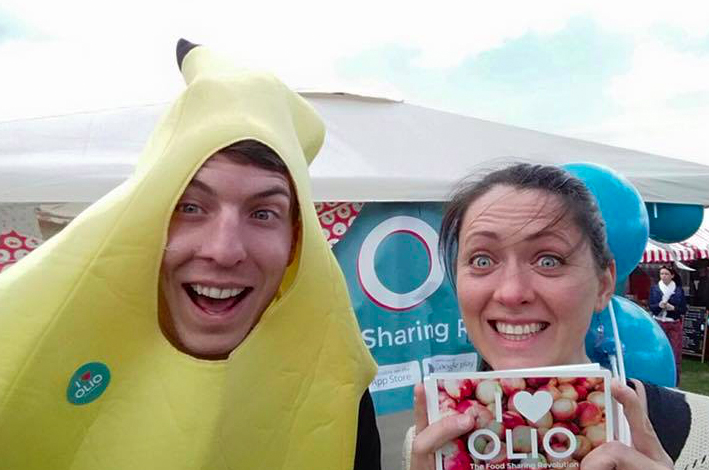 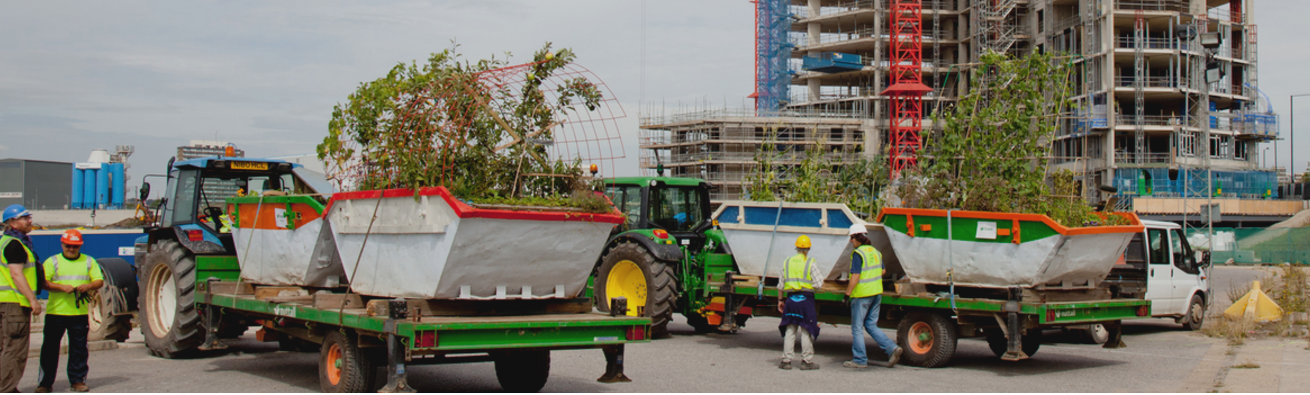 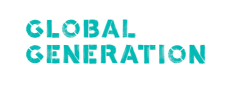 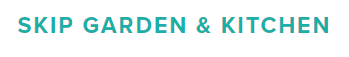 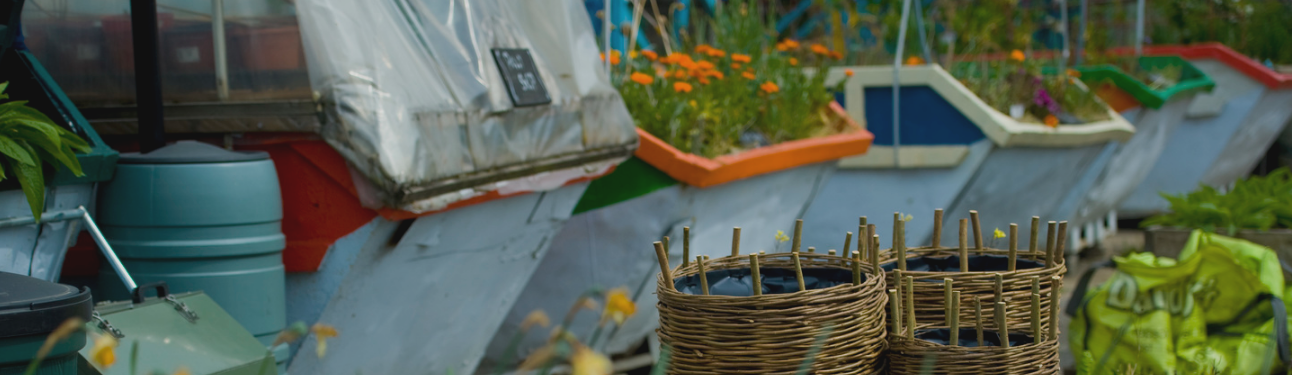 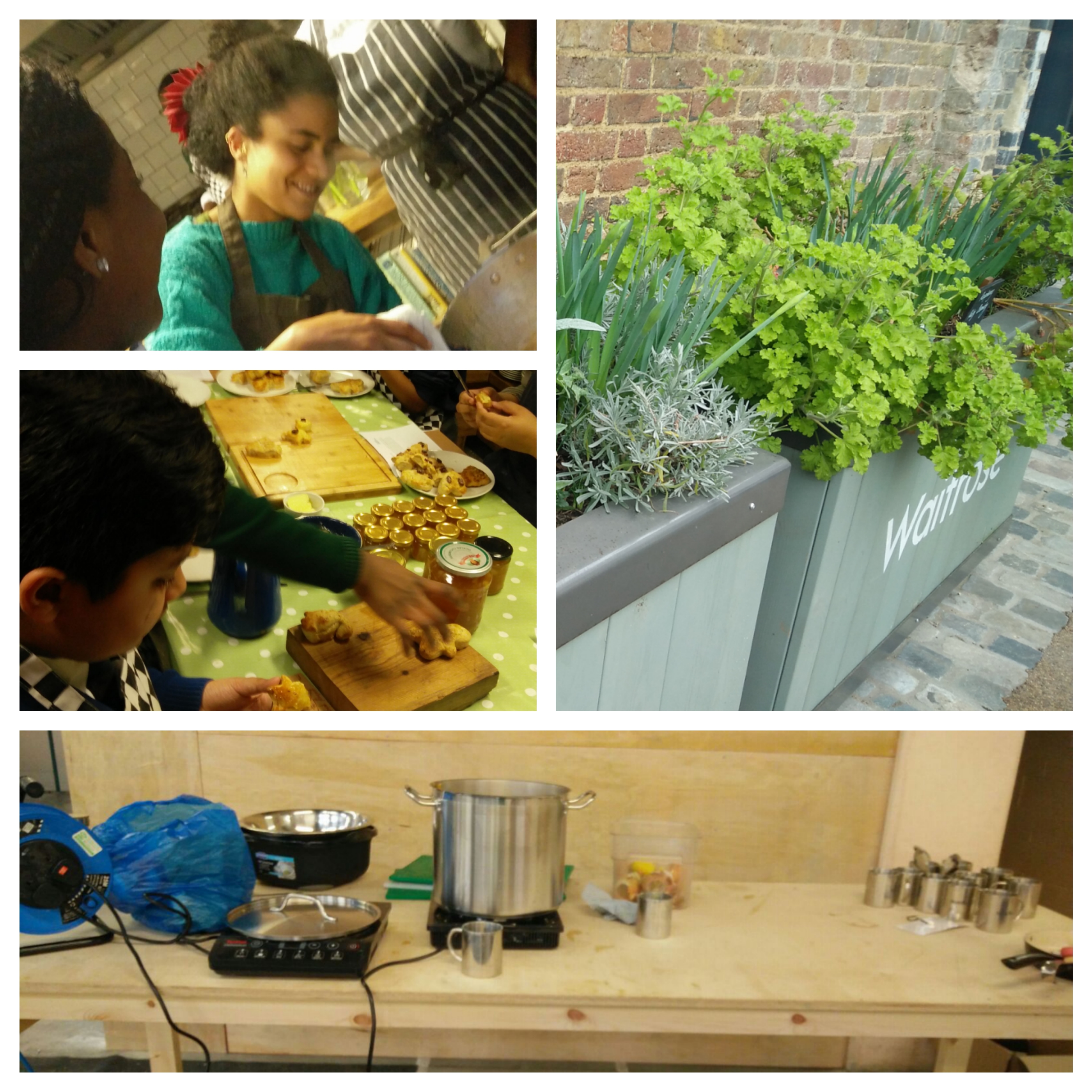 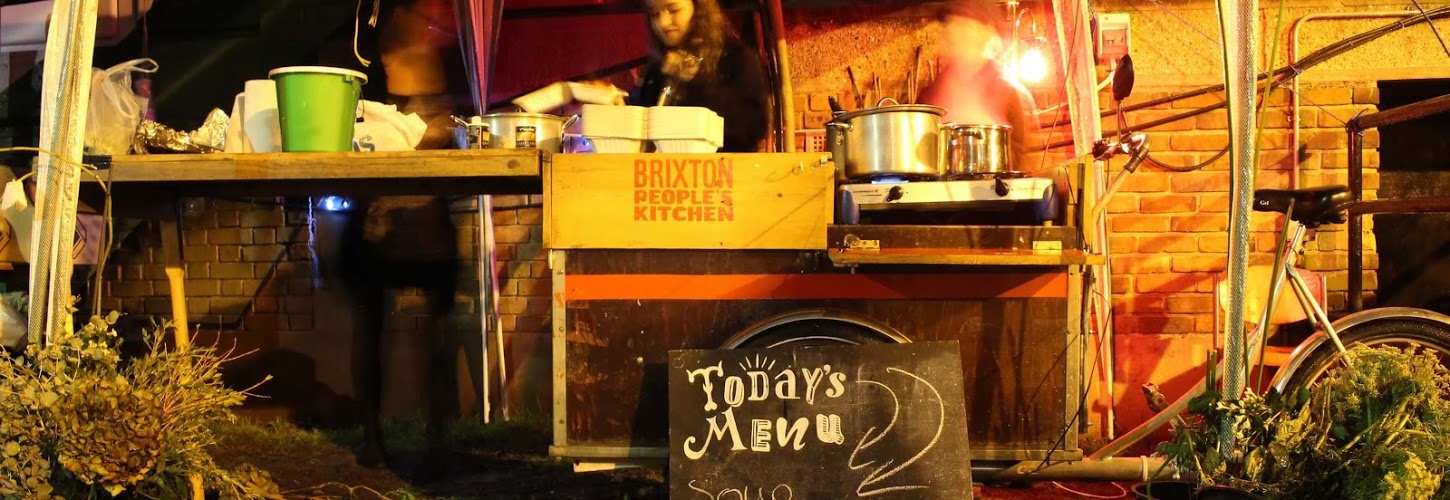 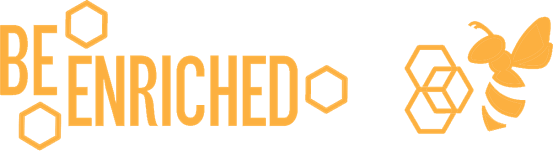 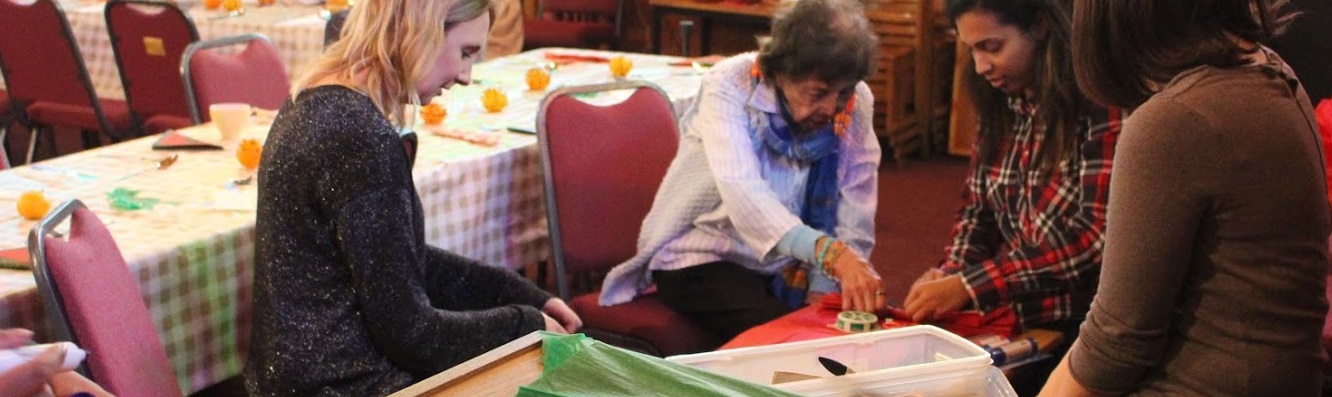 Community kitchens in South London
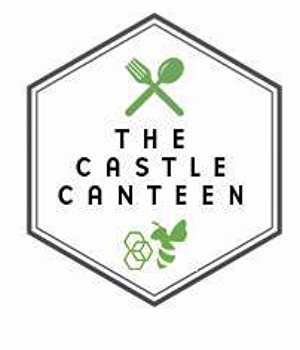 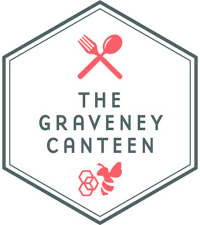 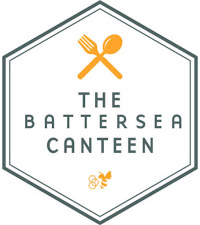 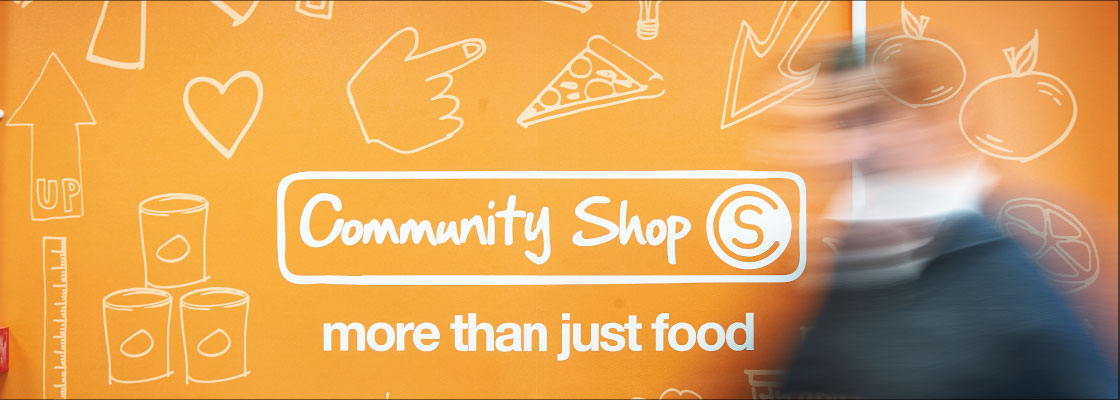 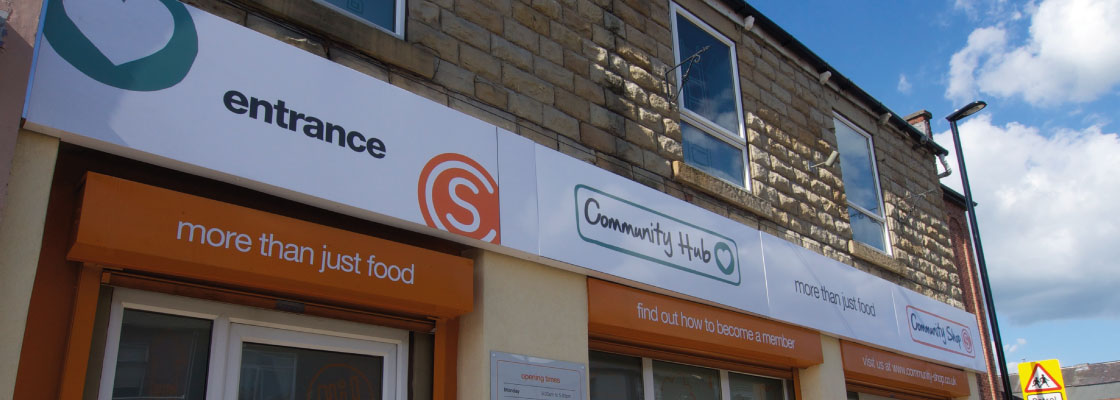 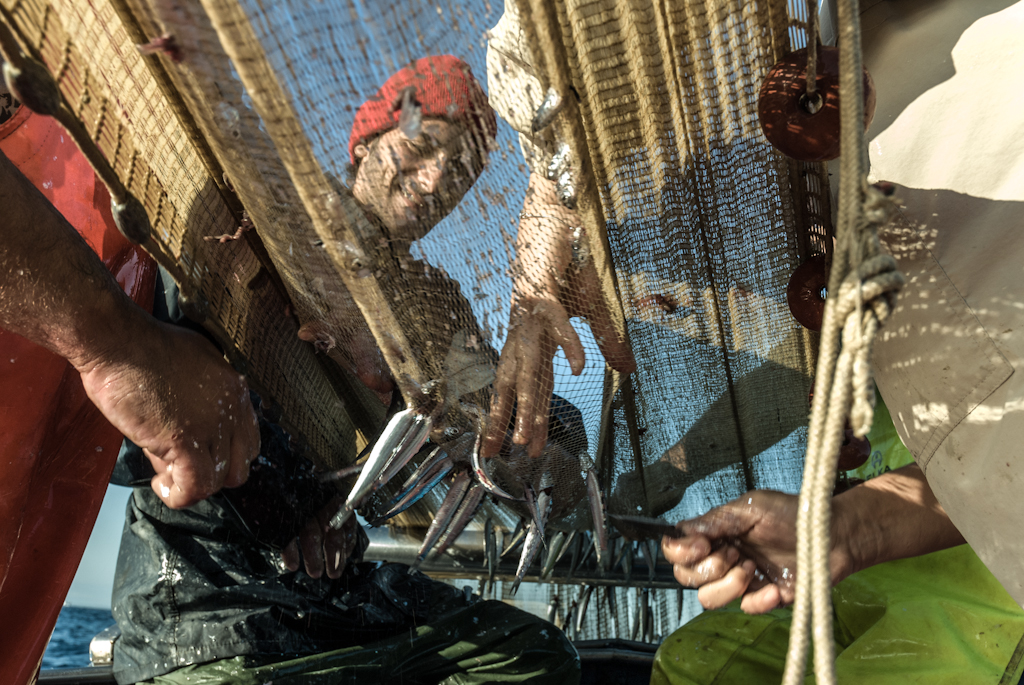 The ethnographer
Ethnography as apprenticeship in my previous fieldwork experience
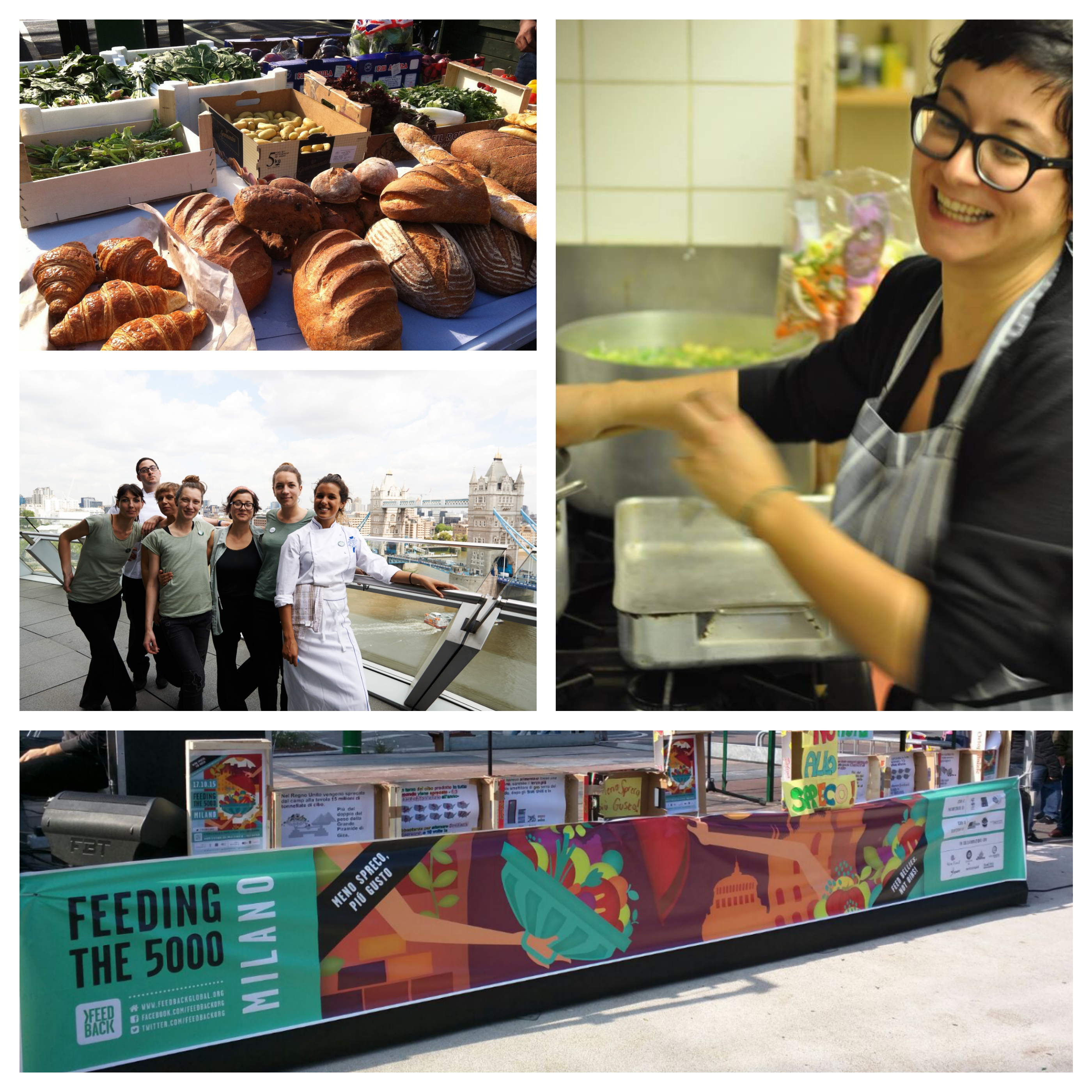 Previous 
Experience as 
Food Waste Activist
Dinner Exchange London
Disco Soups
Feeding the 5000 Milan
Cooking surplus food in community kitchens
“The last thing a chef wants in a line cook is an innovator, somebody with ideas of his own who is going to mess around with the chef's recipes and presentations. Chefs require blind, near-fanatical loyalty, a strong back and an automaton-like consistency of execution under battlefield conditions” 
Anthony Bourdain, Kitchen Confidential: Adventures in the Culinary Underbelly
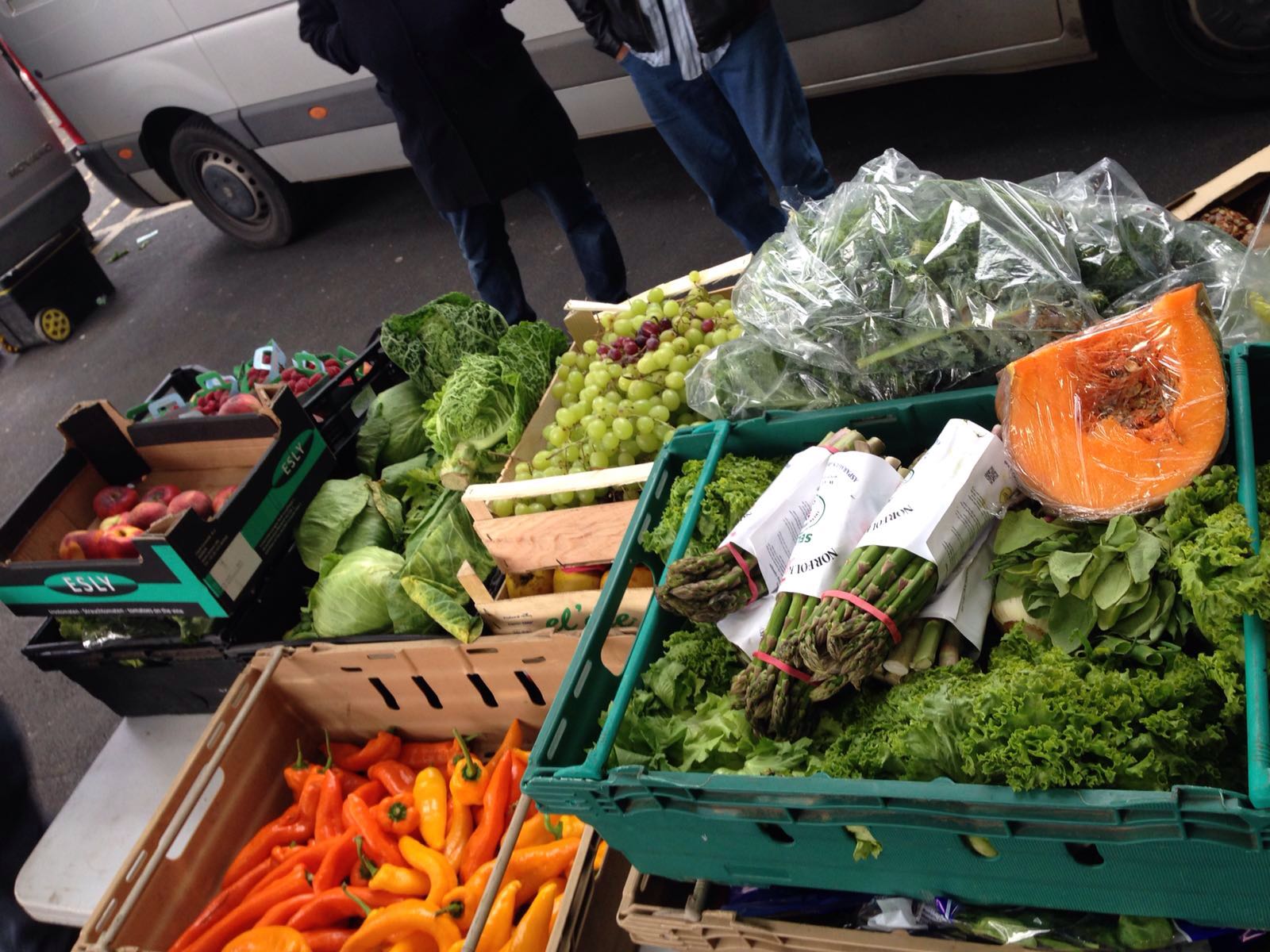 This definition of a line cook has nothing in common with cooking surplus. 

Cooking surplus requires:
Creativity
Flexibility
Imagination 
The willingness to improvise with the belief that “”what you have is what you need
Why collaborative participant observation?
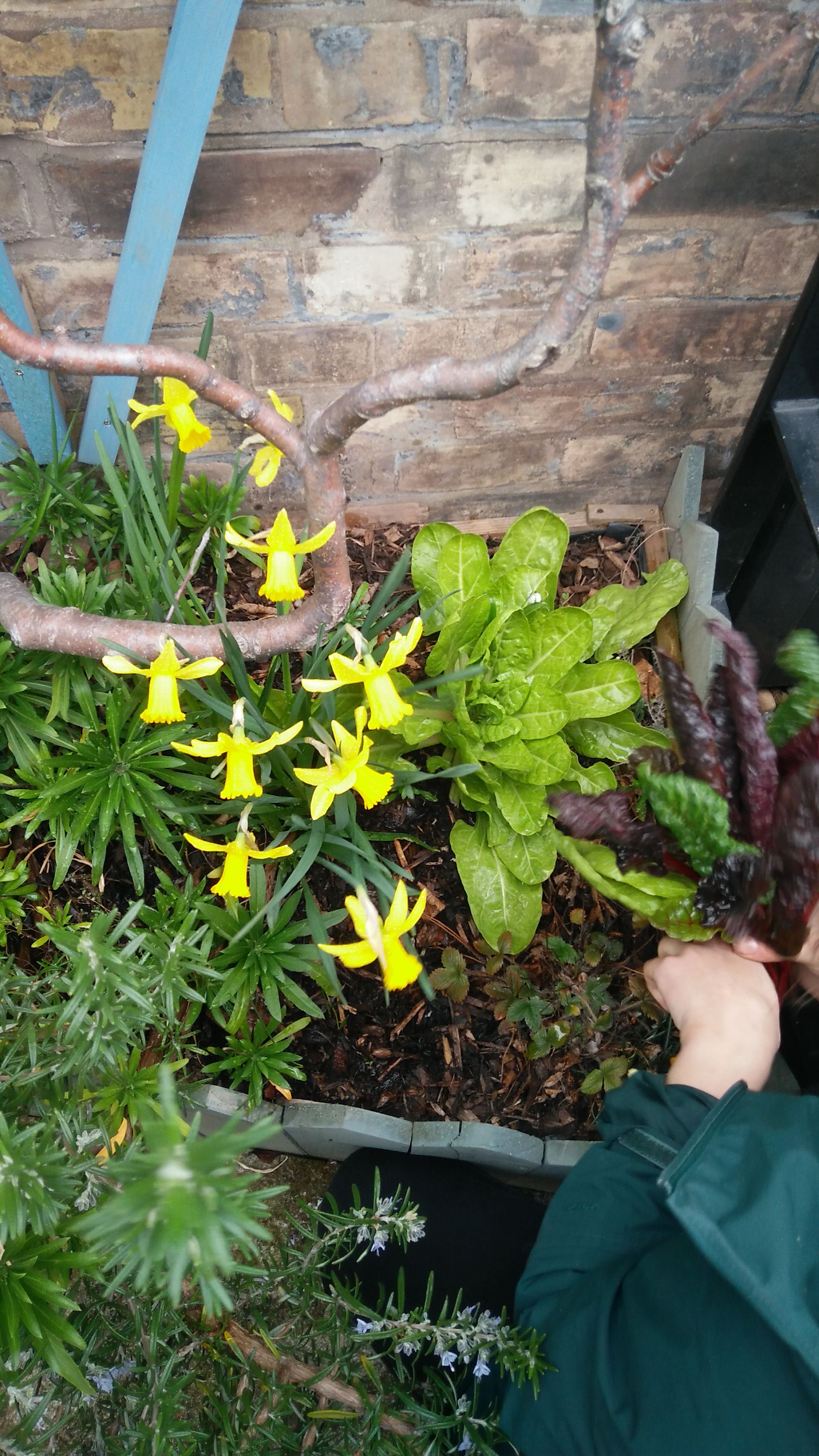 “Collaborative participation presupposes an endeavour of transformation” 
(Rabinow and Stavrianakis 2013, 33).
Making our hands dirty: Implications
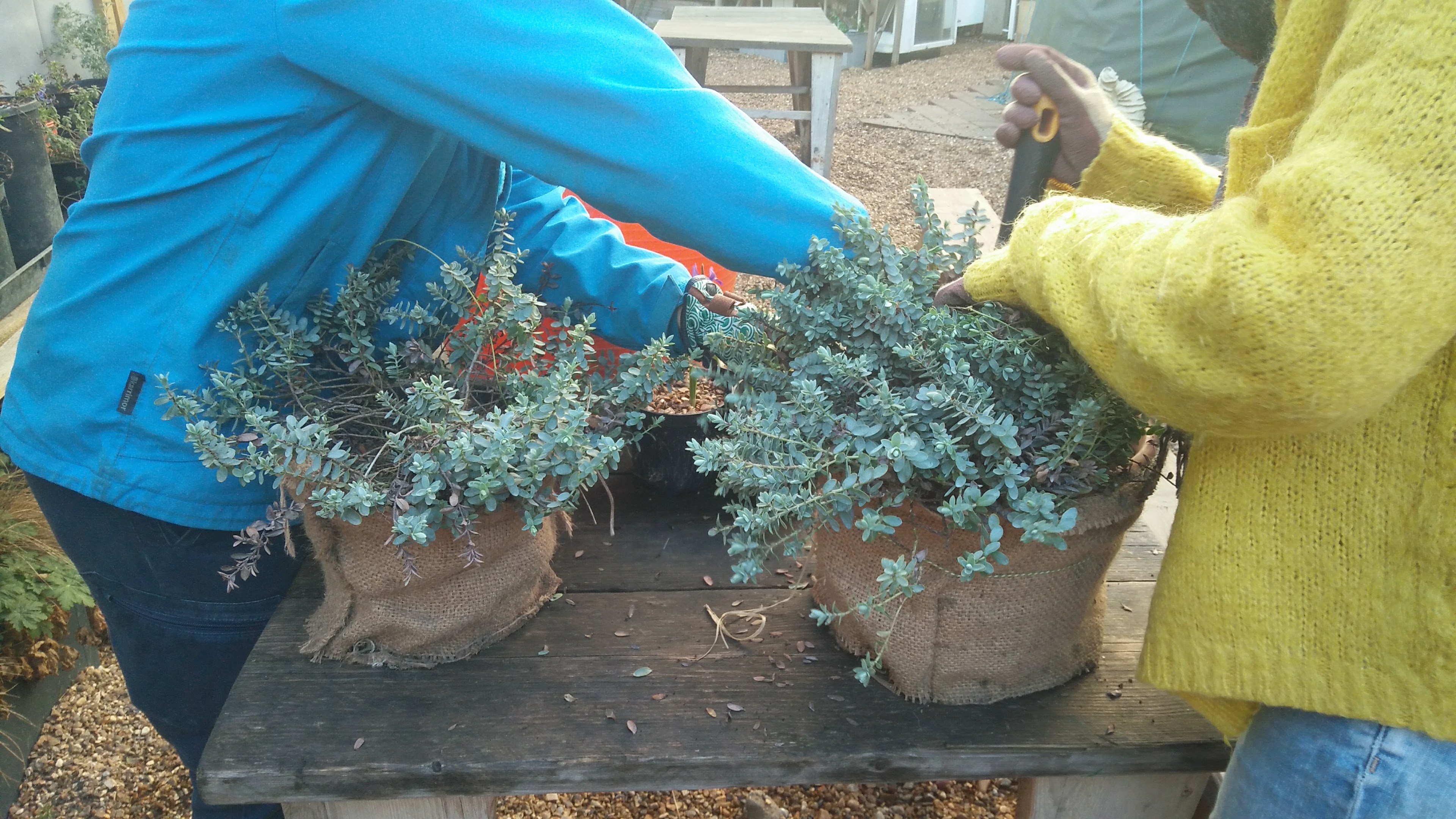 Ethical concerns
Critical distance
Positionality
Accountability
Challenges
How do we produce work that is “meaningful to the community organizations and struggles with which they work“ while meeting academic standards?
(Urla & Helepololei 2014:446)
Final thoughts on ethnography
"Ethnology is like fishing; all you need is a net to swing, and you can be sure that you'll catch something. Marcel Mauss. 

Mauss' words capture something of the open-endedness and possibilities for surprise that anthropological research usually raises. They identify one of the great intellectual pleasures of the fieldwork experience, as well as one of the great methodological strengths of the anthropological tradition. But Mauss' observation also, I have come to appreciate, implies an absence of control that may not be so pleasurable. 

The researcher is not in charge and cannot choose what strange and terrible creature may turn up in the net. And when it comes time to inspect the haul, it is not always so clear: did you catch it, or did it catch you? "  Ferguson (1999, 17-18)
Thank you!
Dr Brigida Marovelli
marovelb@tcd.ie
@CulinaryActive
Postdoctoral Fellow - SHARECITYSchool of Geography -Trinity College DublinHonorary Visiting FellowInstitute for Social Research - Birkbeck University
Prof Anna Davies
PI SHARECITY
www.sharecity.ie 
@ShareCityIre
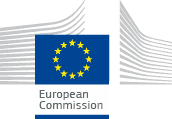 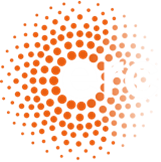